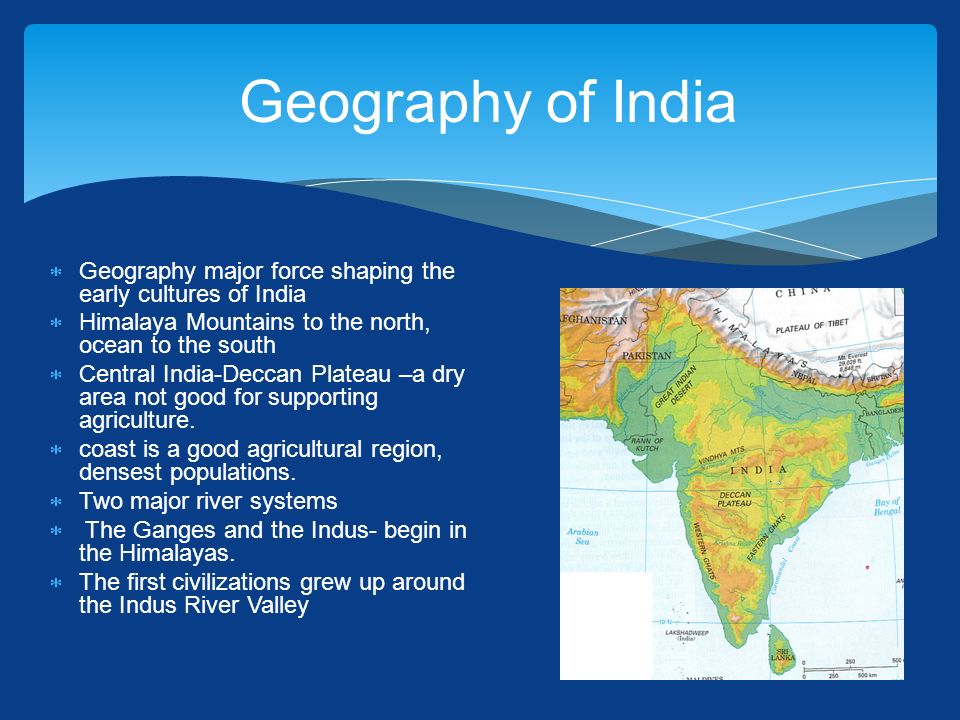 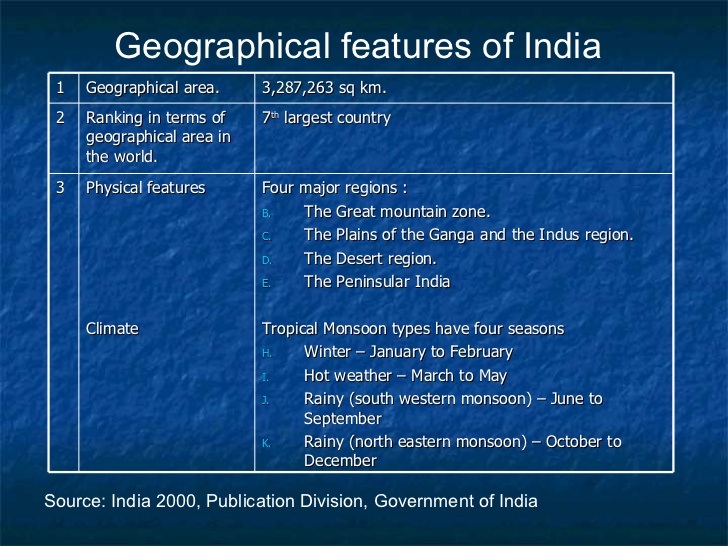 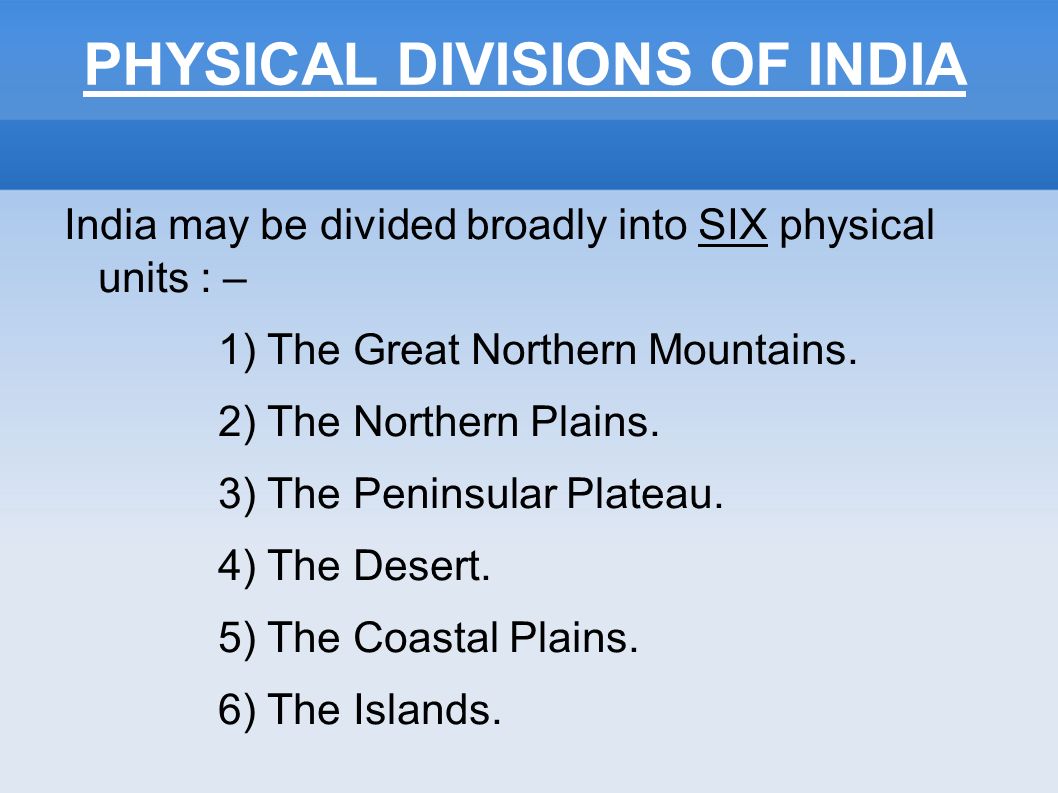 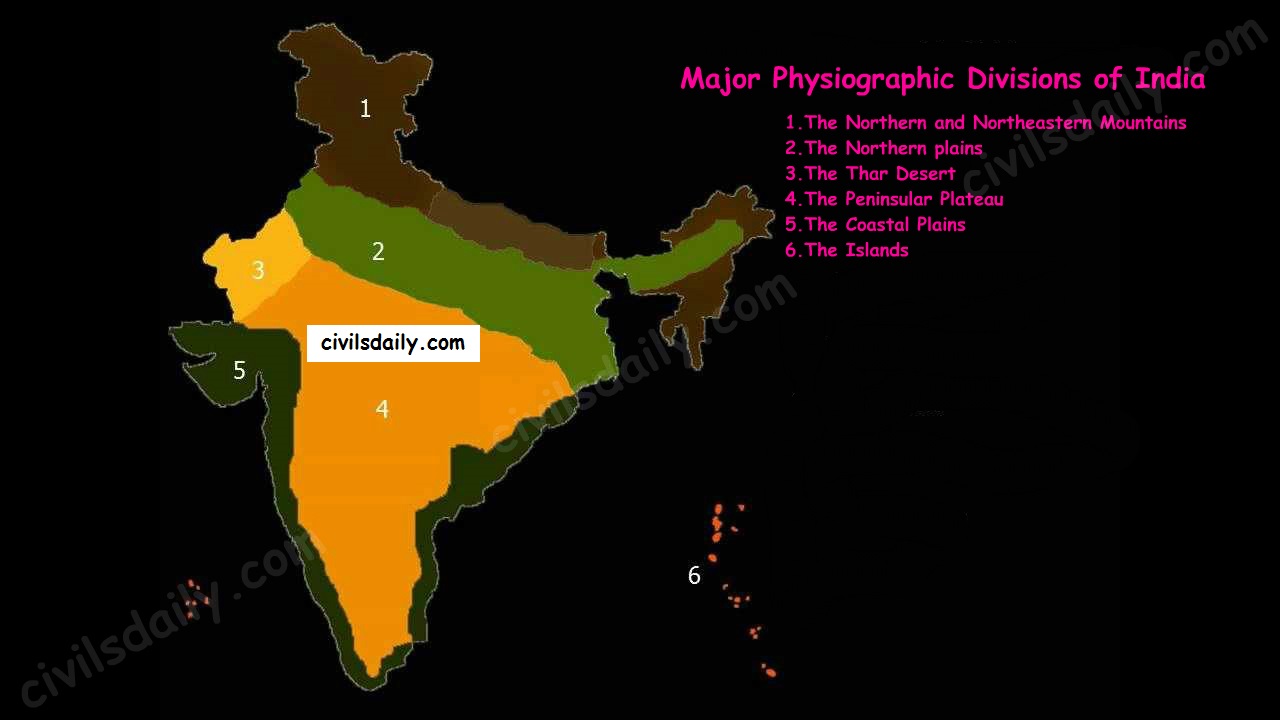 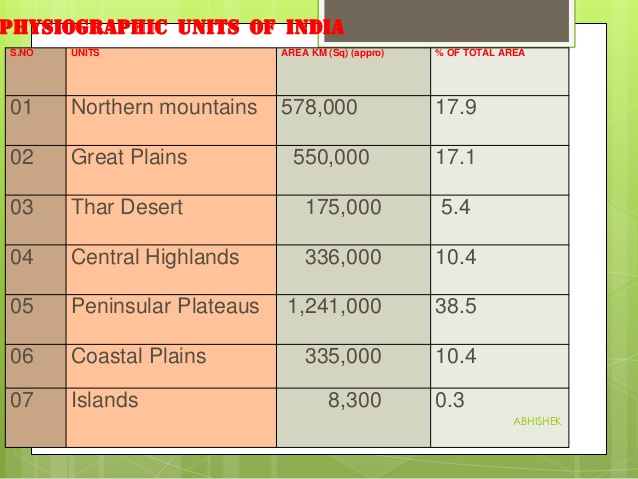 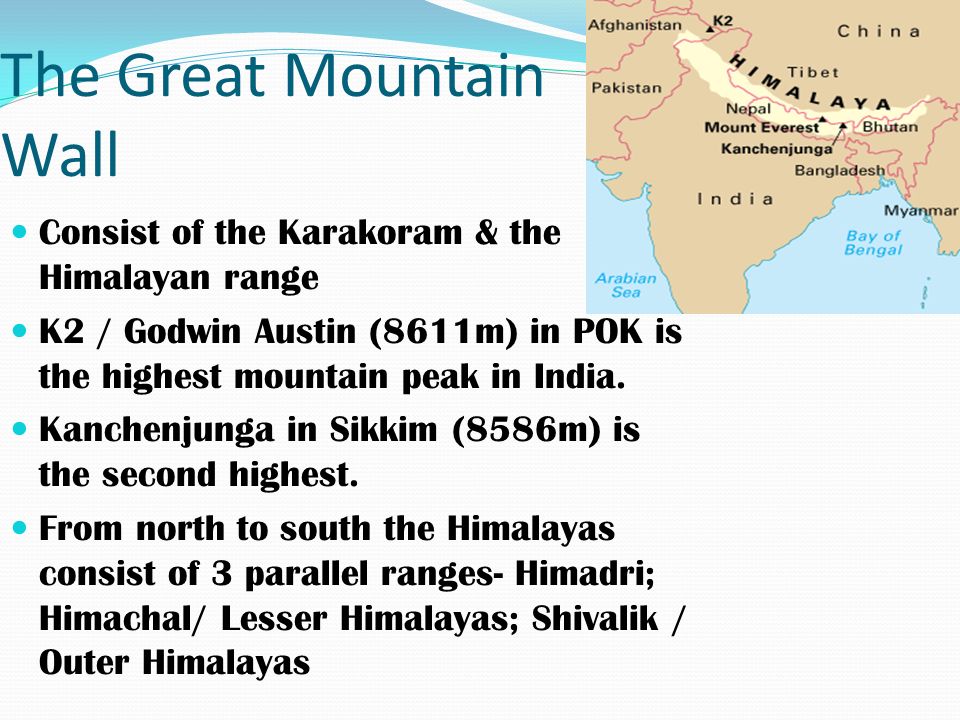 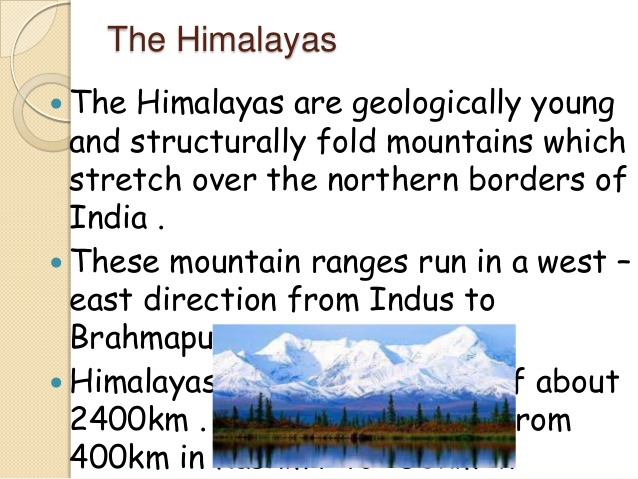 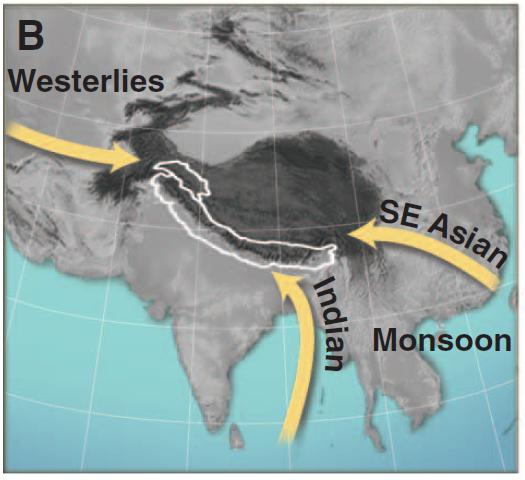 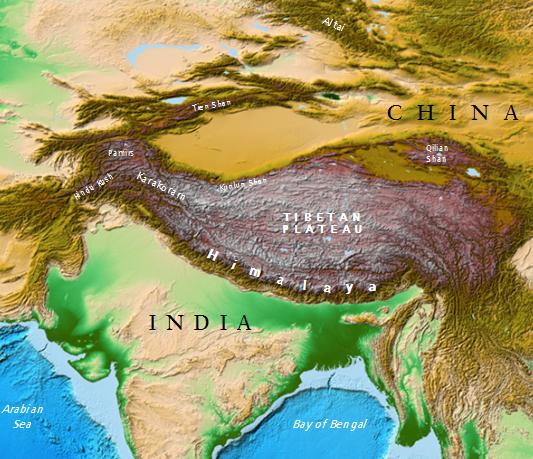 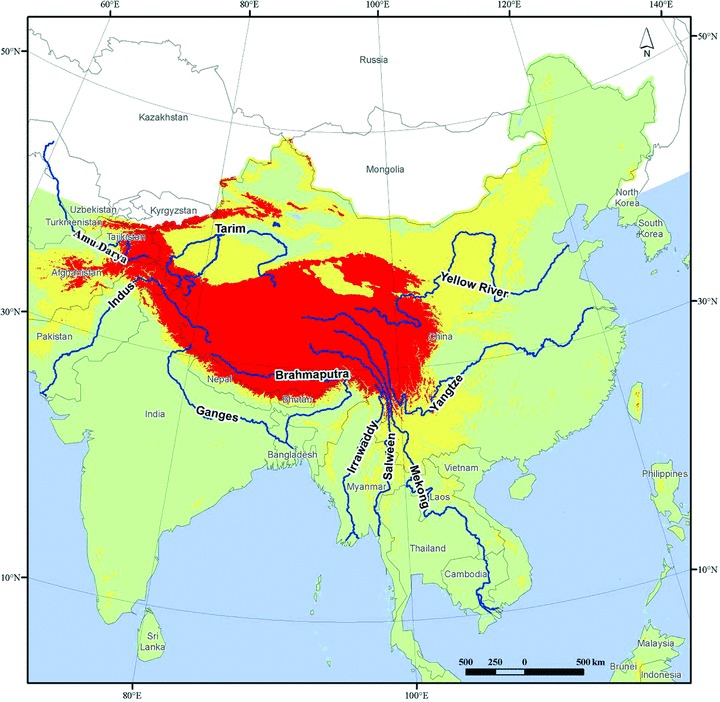 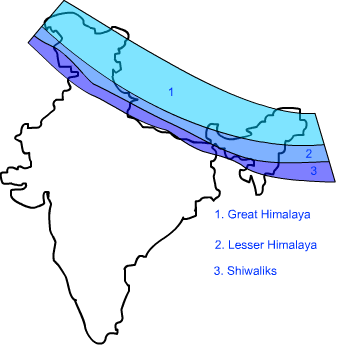 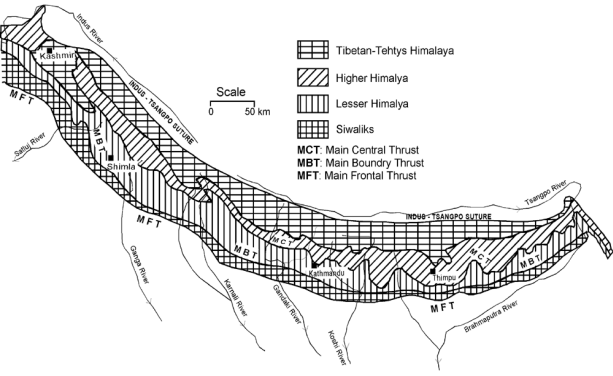 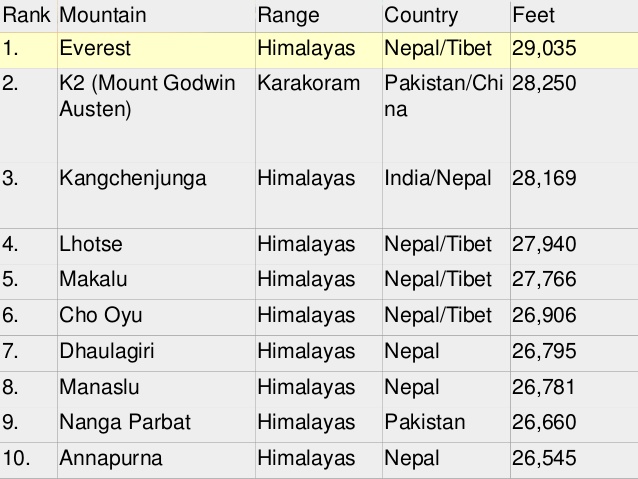 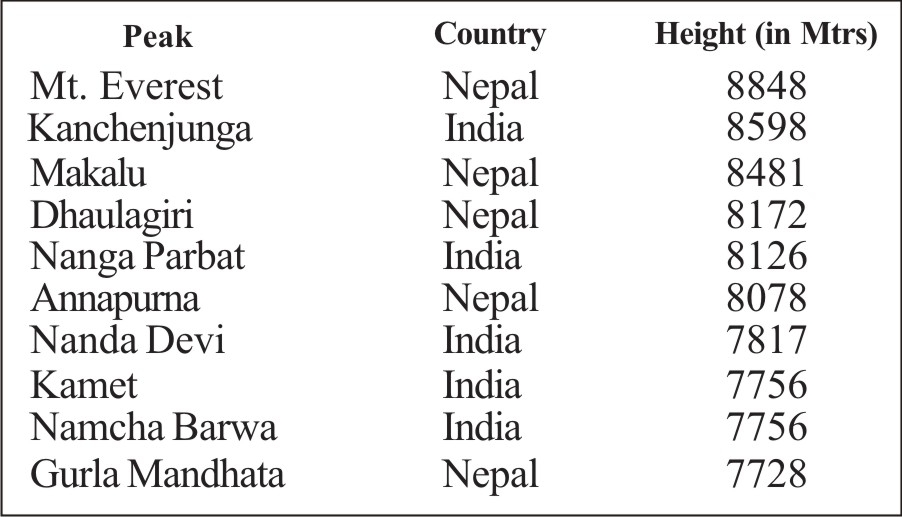 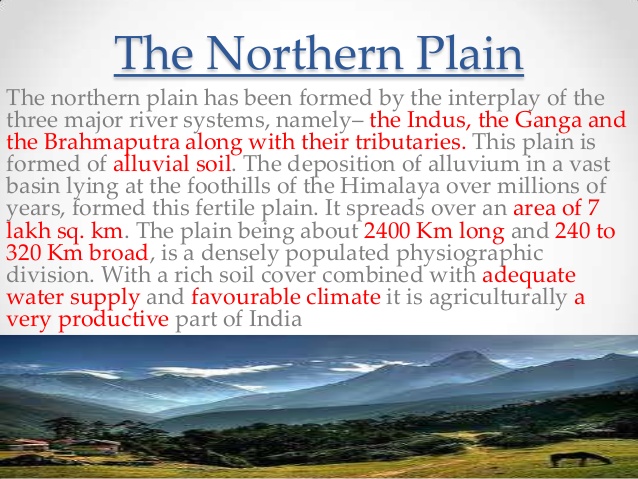 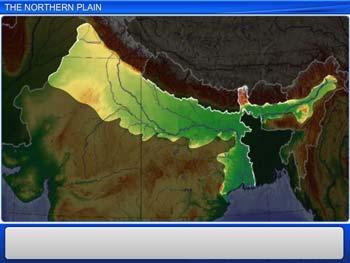 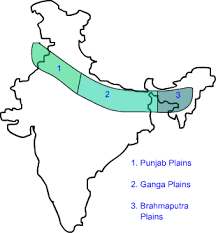 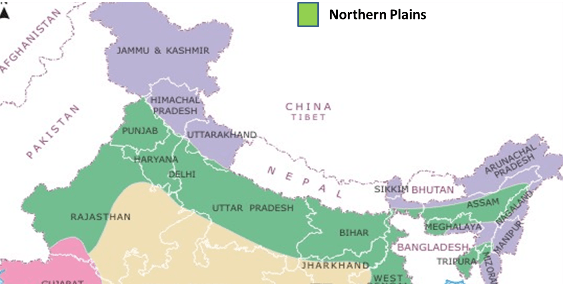 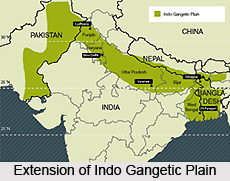 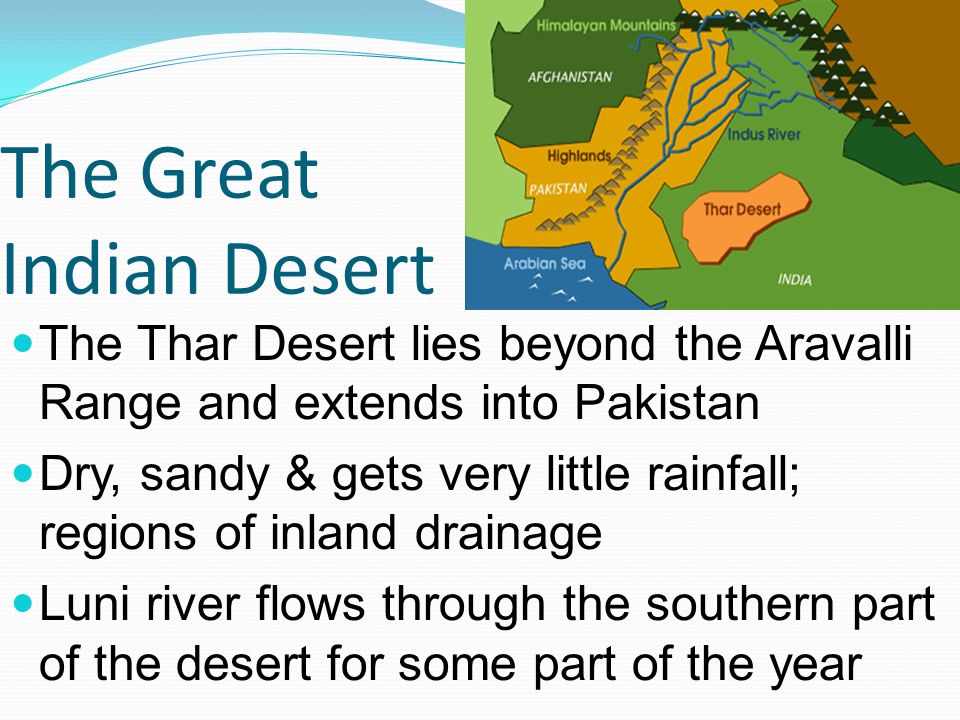 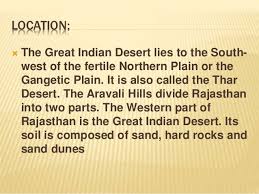 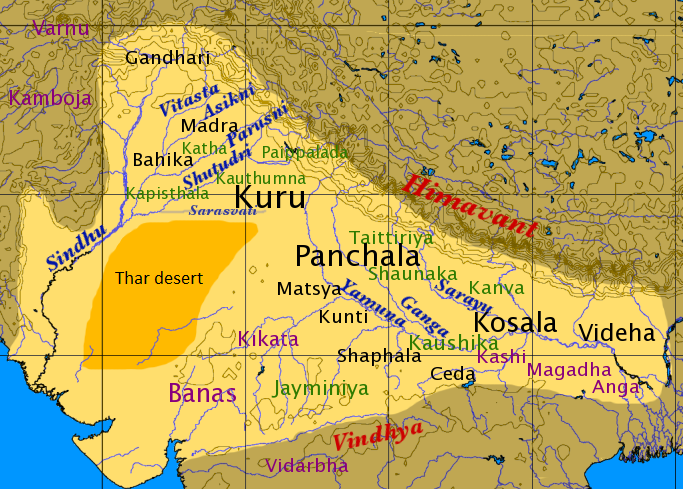 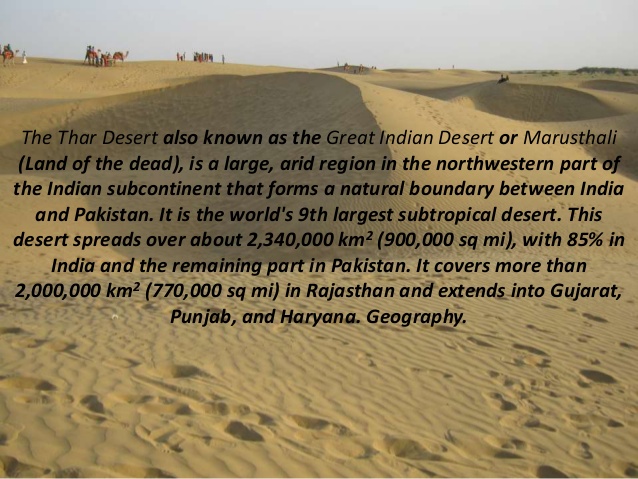 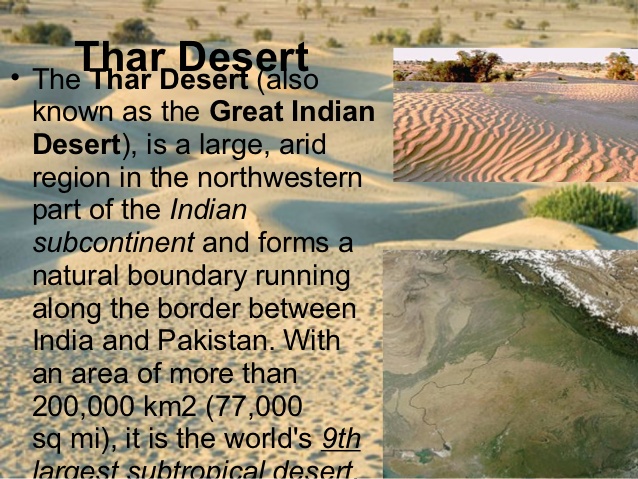 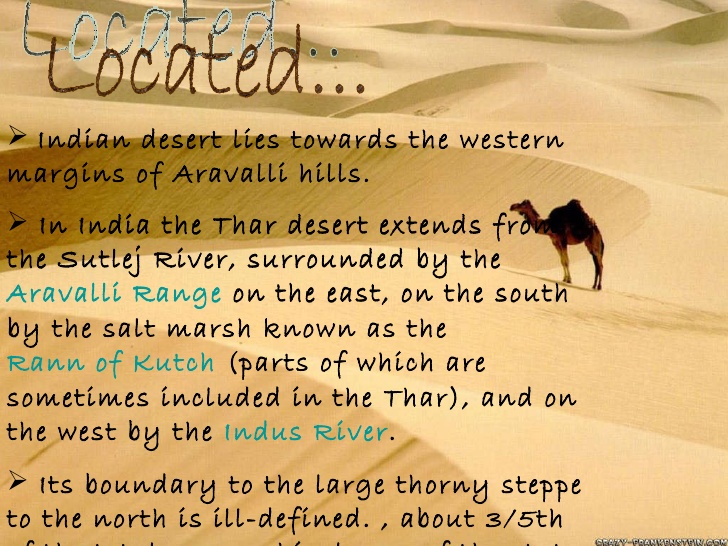 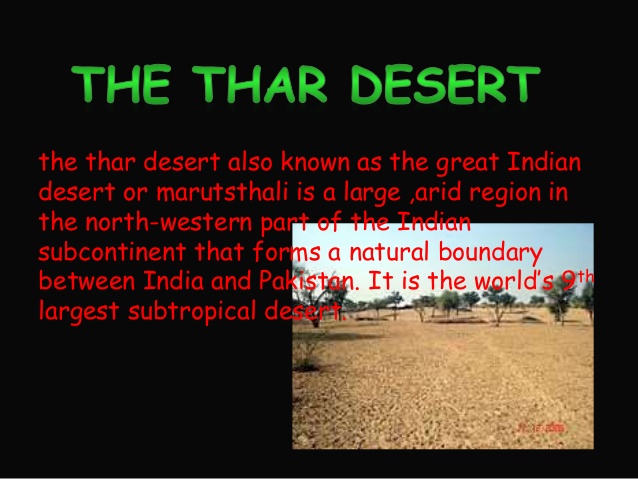 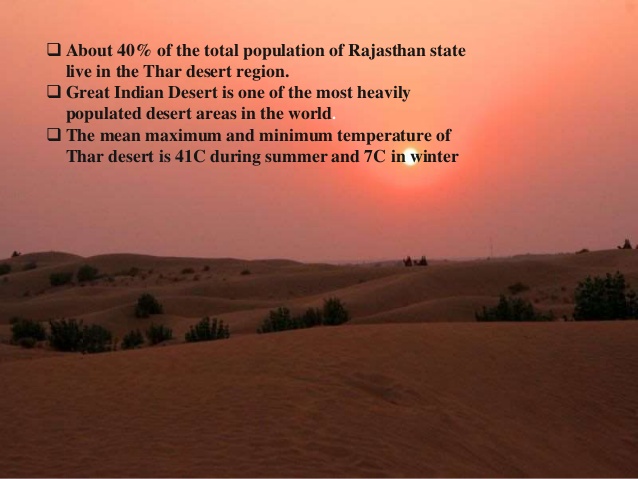 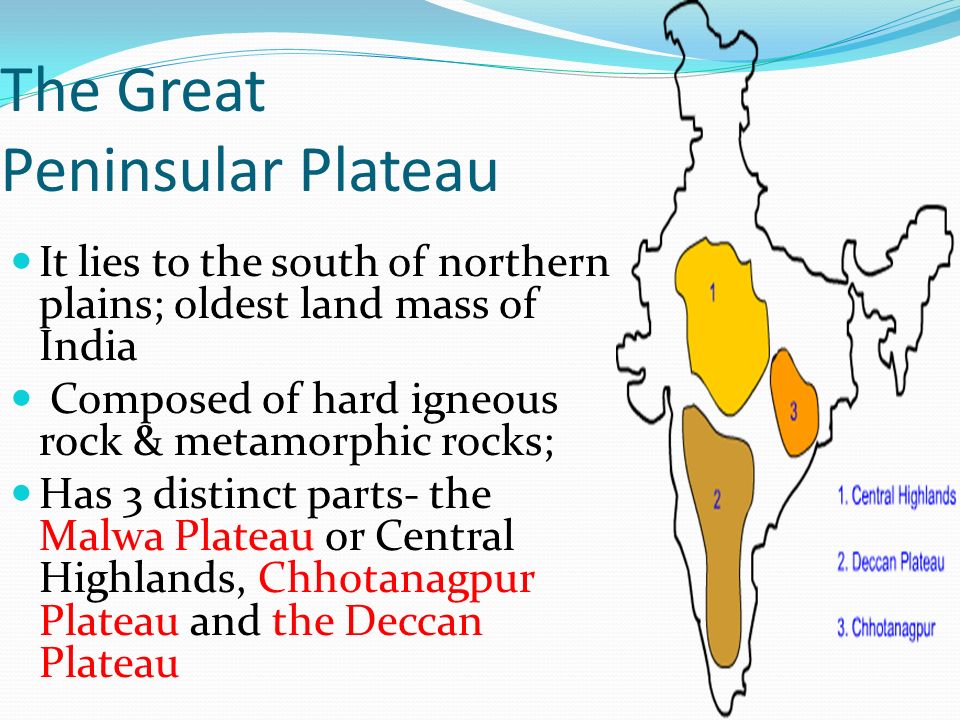 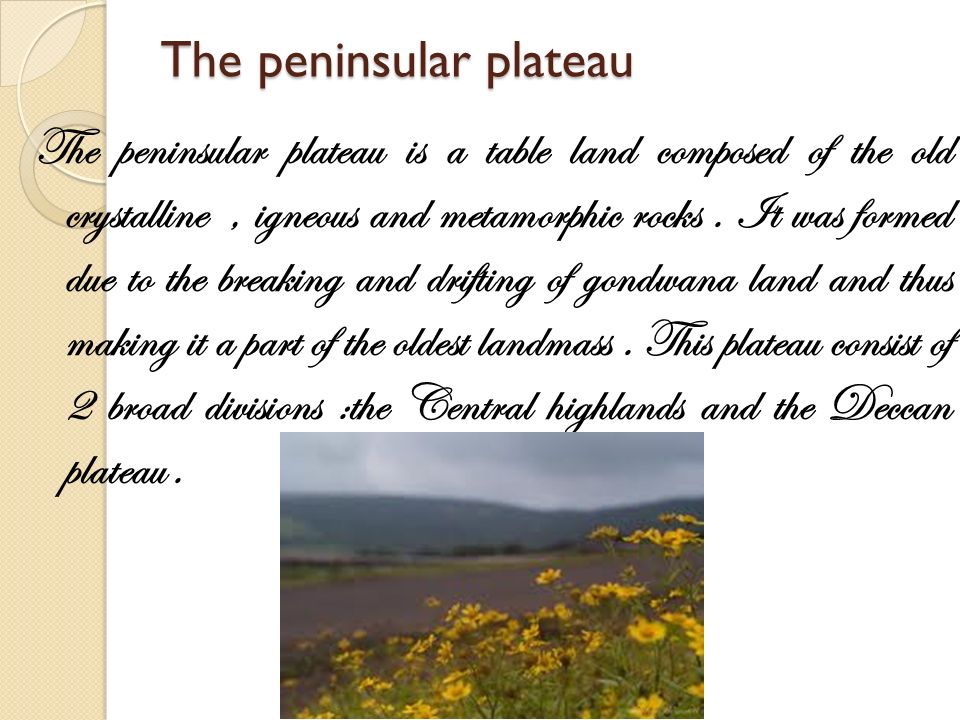 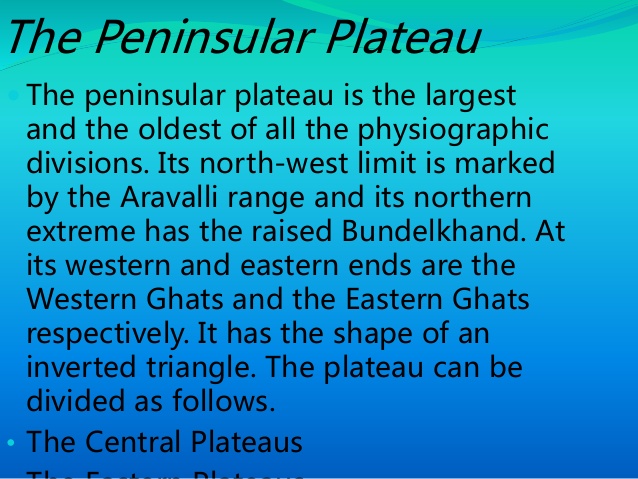 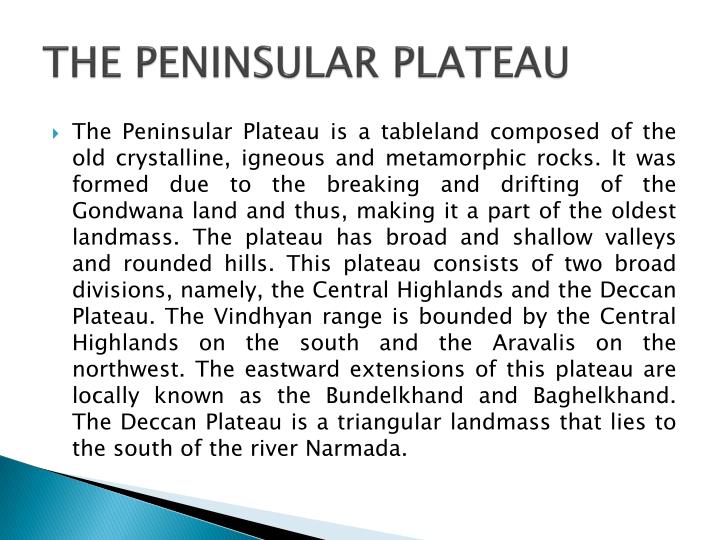 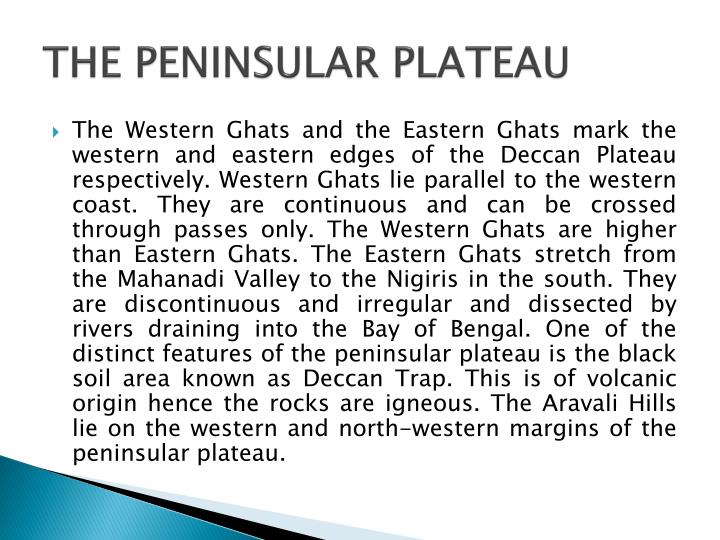 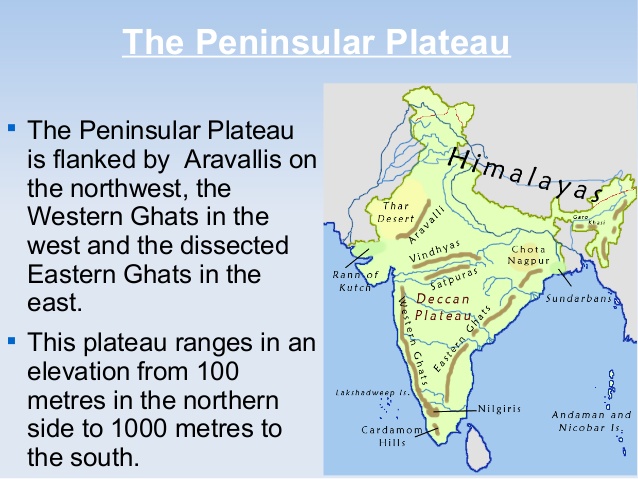 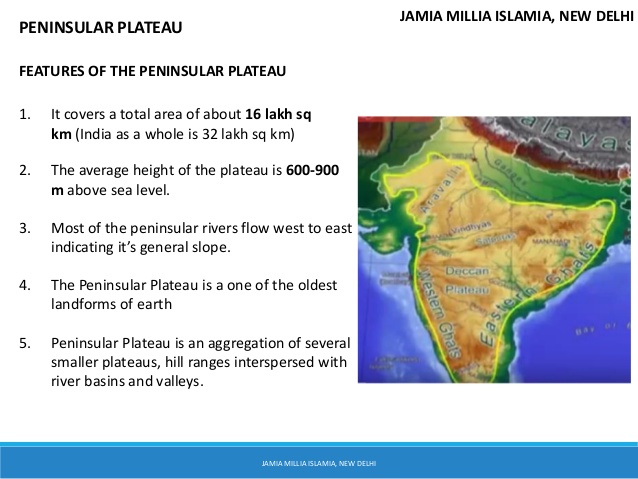 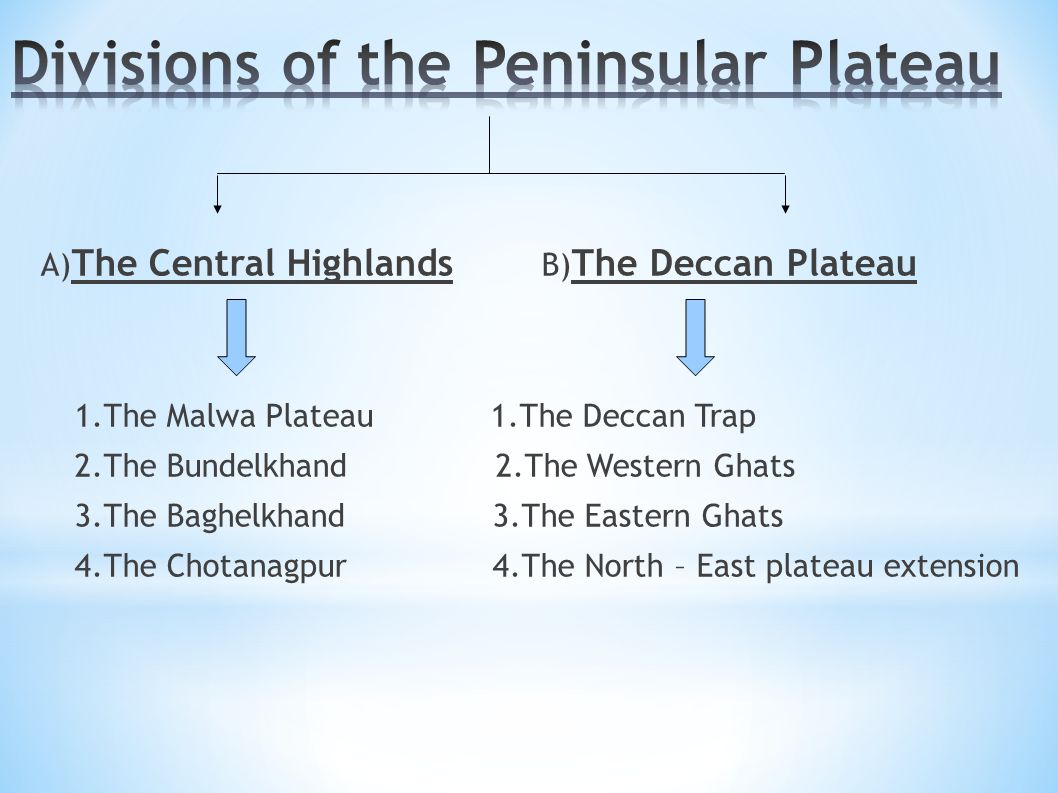 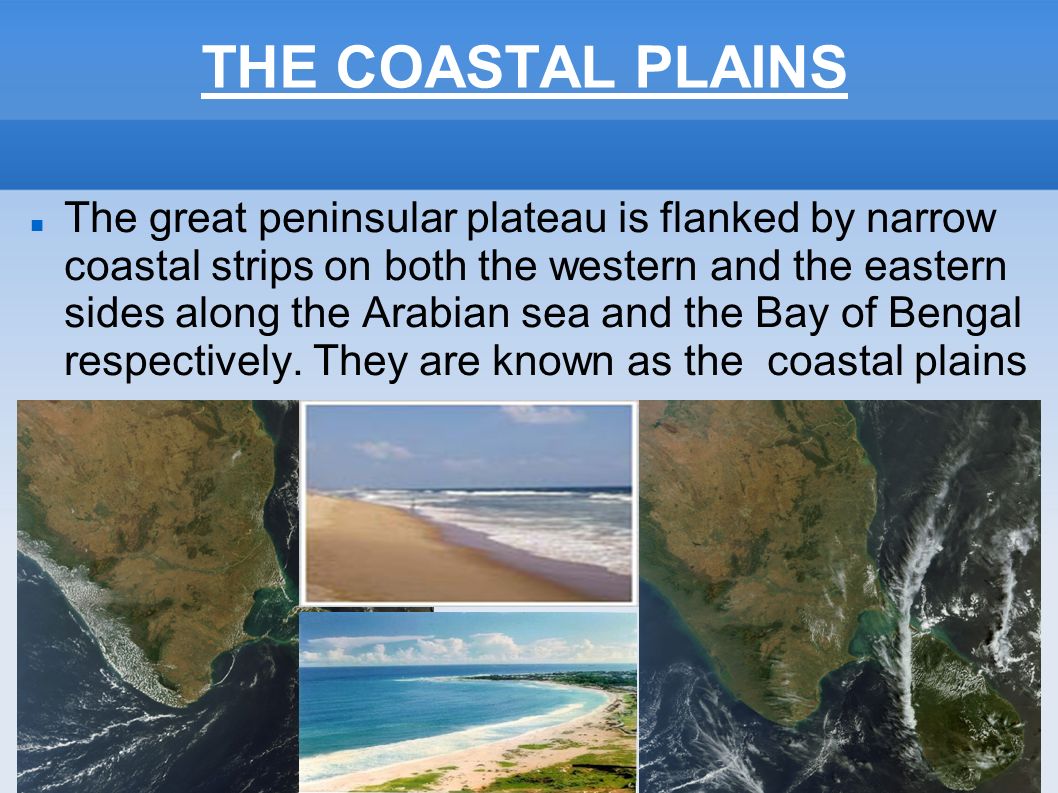 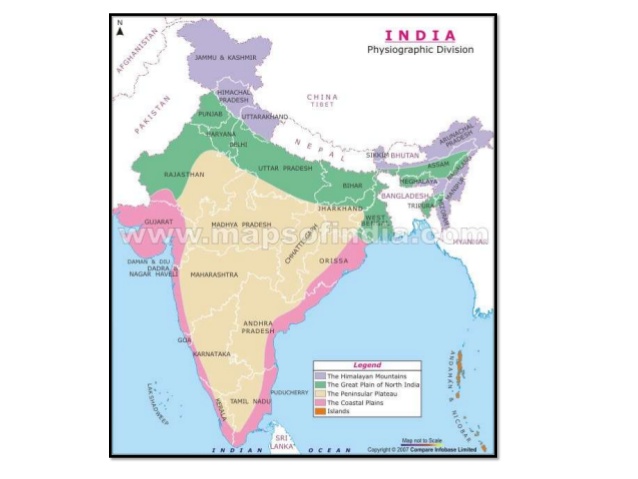 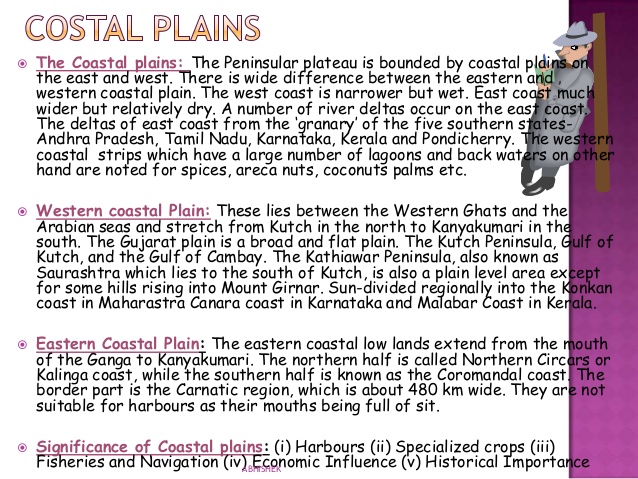 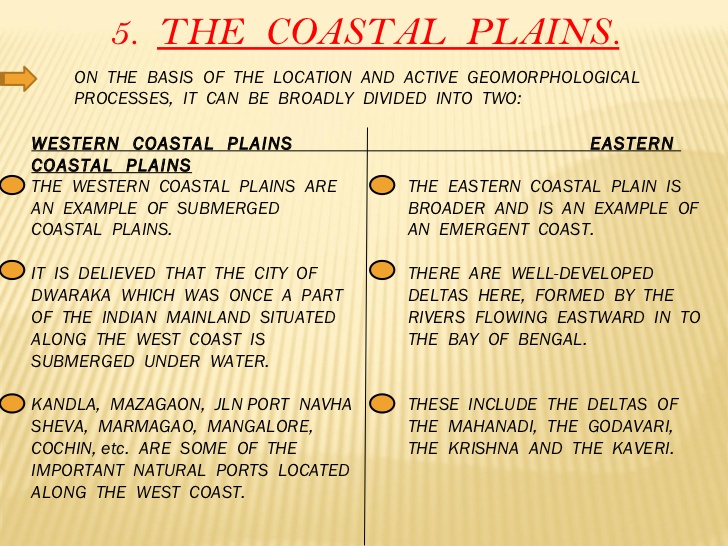 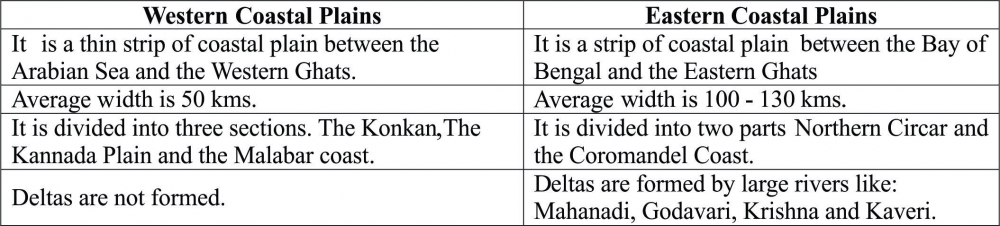 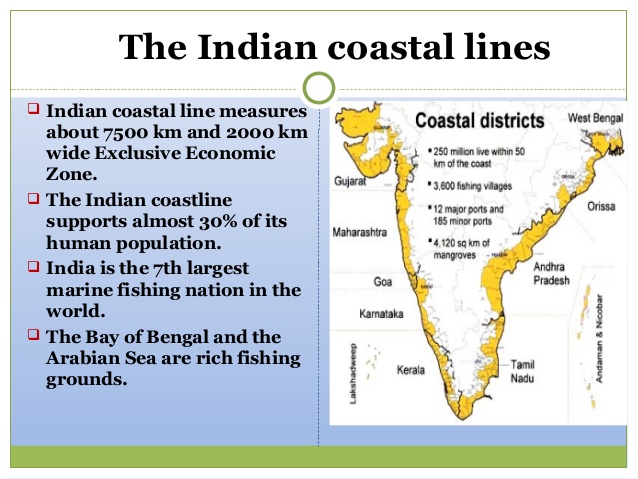 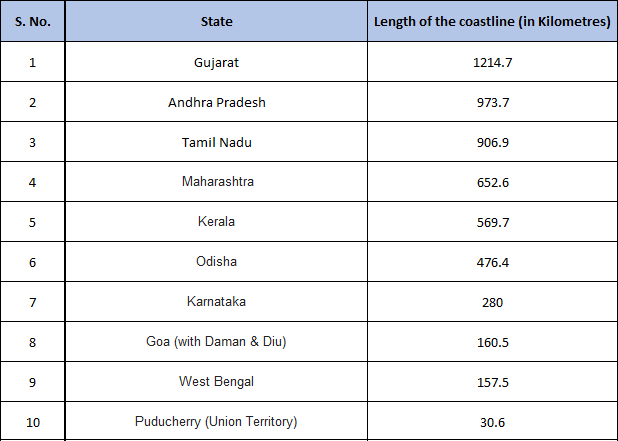 Length of coastal  Line: 7517 KM
Main Land Coastal Line: 5422.64 (5427) KM
Island Coastal Line: 2094 KM

Divisions of Coastal Plains
Gujarat Coastal Plains
Western Coastal Plains
Eastern Coastal Plains
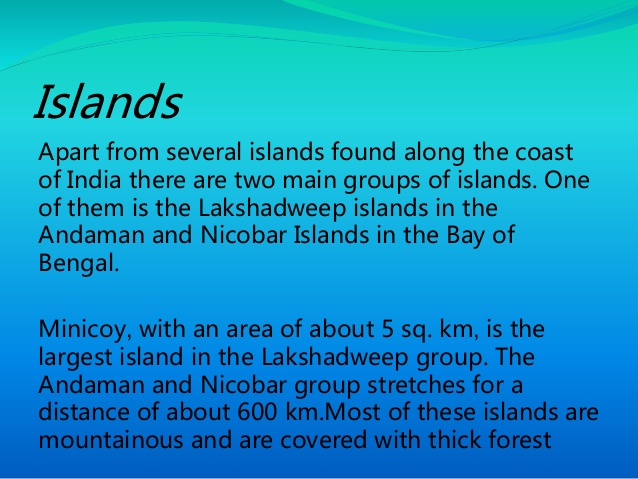 Total islands: 247

Bay of Bengal: 204

Arabian Sea: 48